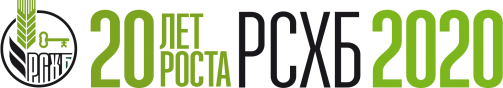 Краснодарский РФ
АО «РОССЕЛЬХОЗБАНК»

ПРОЕКТ «ШКОЛА ФЕРМЕРА»
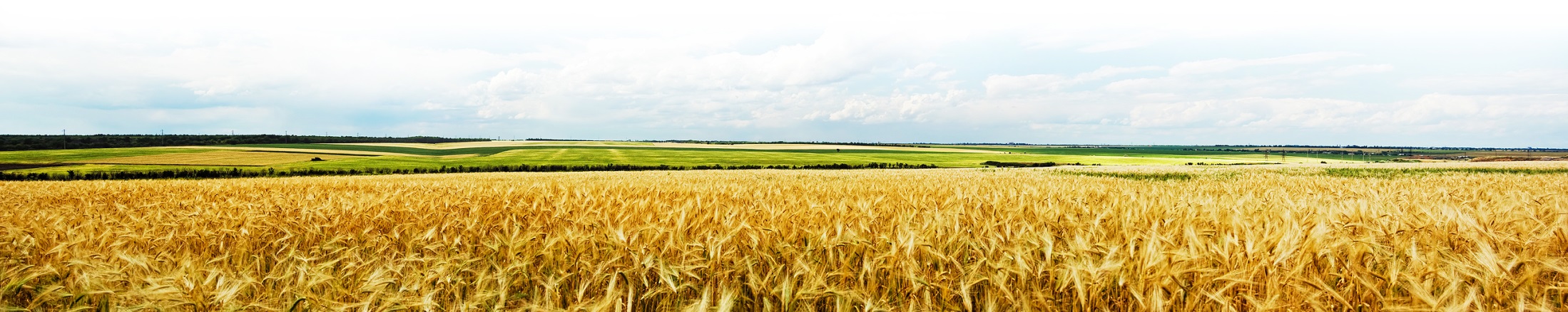 КЛЮЧЕВЫЕ ЗАДАЧИ БАНКА
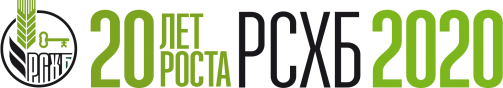 Поддержка в развитие фермерства в регионах – запуск новых МФХ
Поддержка проектов АПК молодых предпринимателейна всех этапах развития
Повышение финансовой грамотности действующих фермеров
Повышение квалификации и экспертная отраслевая поддержка фермеров
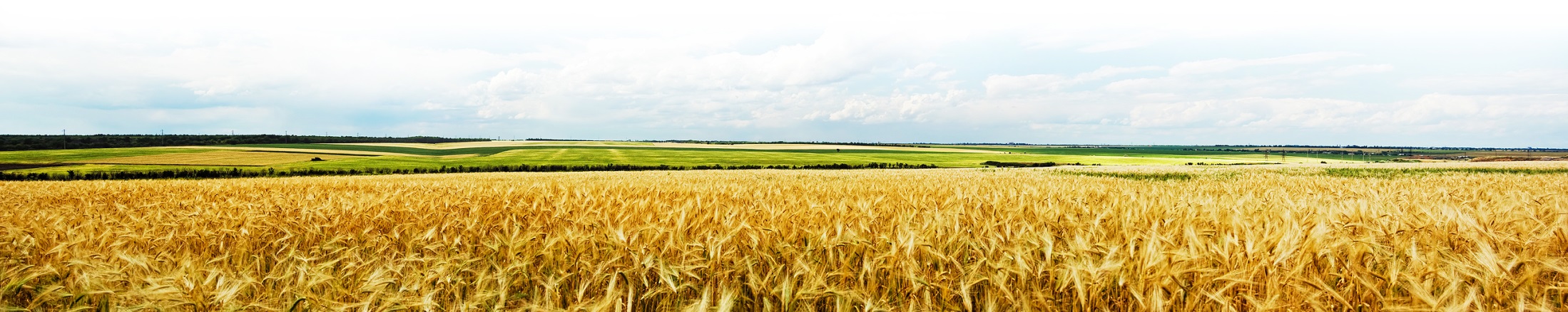 Повышение лояльности клиентов и продвижение бренда Банка «Свой Банк для фермеров»
2
Целевая аудитория
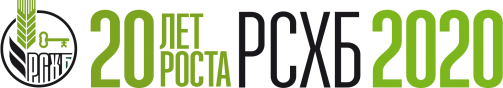 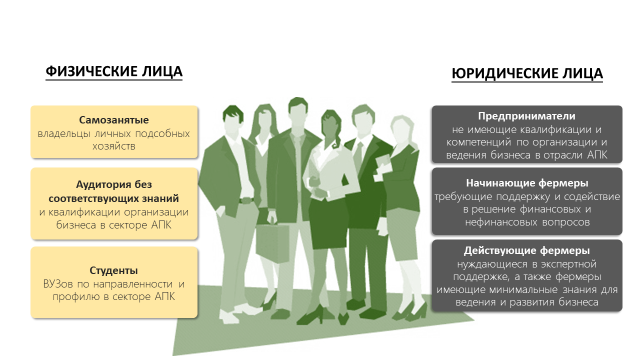 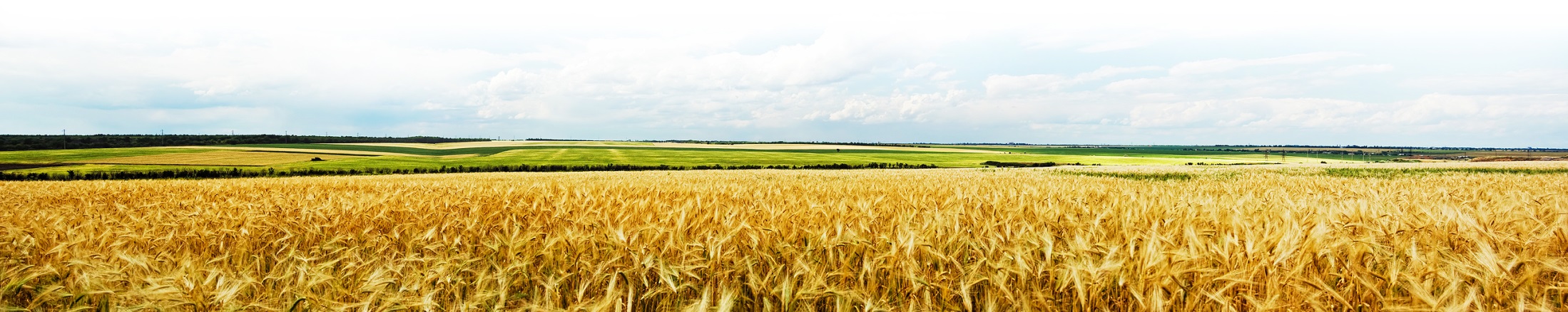 3
ЭТАПЫ ОБУЧЕНИЯ СЛУШАТЕЛЯ
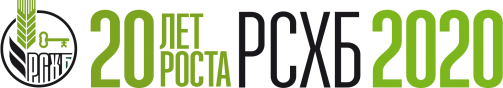 ШАГ 1
Поступление
ШАГ 4
Открытие собственной компании
ШАГ 2
Обучение и аттестация
ШАГ 3
Поиск финансирования
Подача заявки


Оценка экспертным жюри


Формирование групп
зачисление в ВУЗ
Регистрация на платформе Свое Фермерство в качестве КФХ

Использование сервисов Экосистемы для эффективного ведения бизнеса
Прохождение теории


Практика на МФХ по 
выбранной специализации

Сдача выпускного экзамена


Получение диплома 
государственного образца
Подготовка бизнес-плана 
совместно с региональными центрами компетенций

Заполнение заявки на грант


Получение поддержки, 
гранта и/или кредита
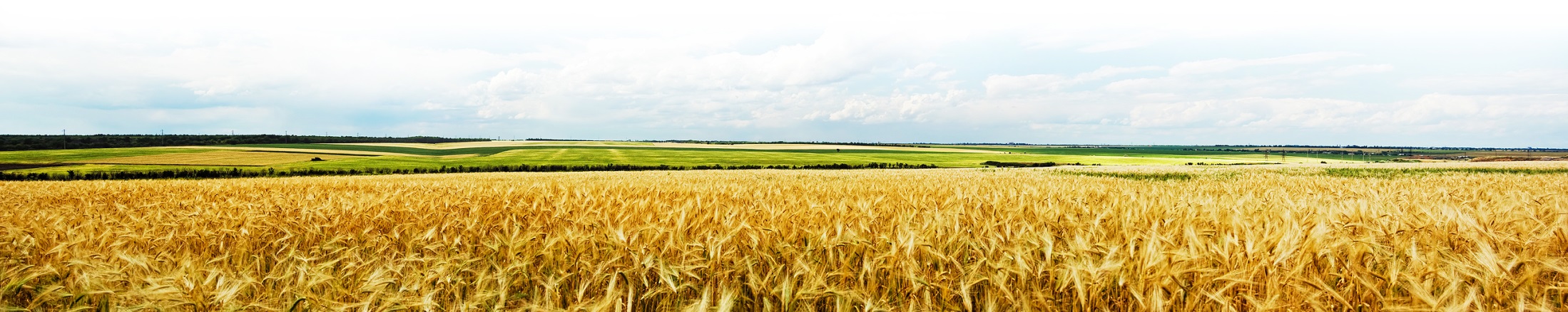 4
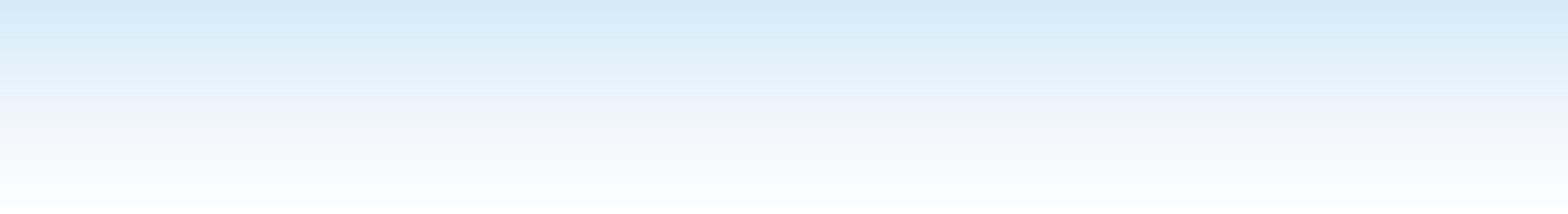 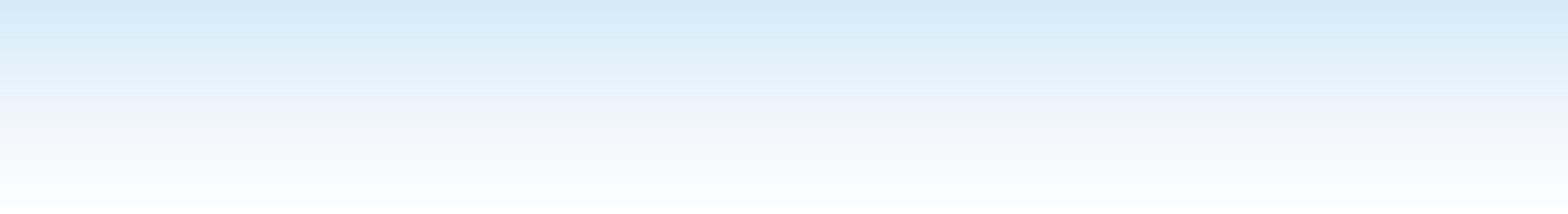 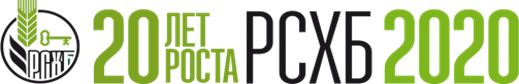 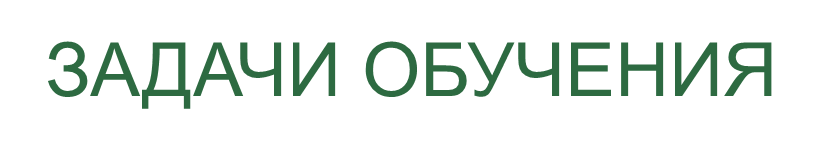 ОСВОЕНИЕ И ОРГАНИЗАЦИЯ ТЕХНОЛОГИИ ПРОИЗВОДСТВА ПРОДУКЦИИ
ИЗУЧЕНИЕ ПРИНЦИПОВ И МЕТОДОВ ОРГАНИЗАЦИИ ПРОИЗВОДСТВЕННЫХ ПРОЦЕССОВ
ИЗУЧЕНИЕ ПРИНЦИПОВ И МЕТОДОВ ОРГАНИЗАЦИИ ПРОИЗВОДСТВЕННЫХ 
ПРОЦЕССОВ
ЗАДАЧИ ОБУЧЕНИЯ
Предприятия
Животноводства
Сельского хозяйства
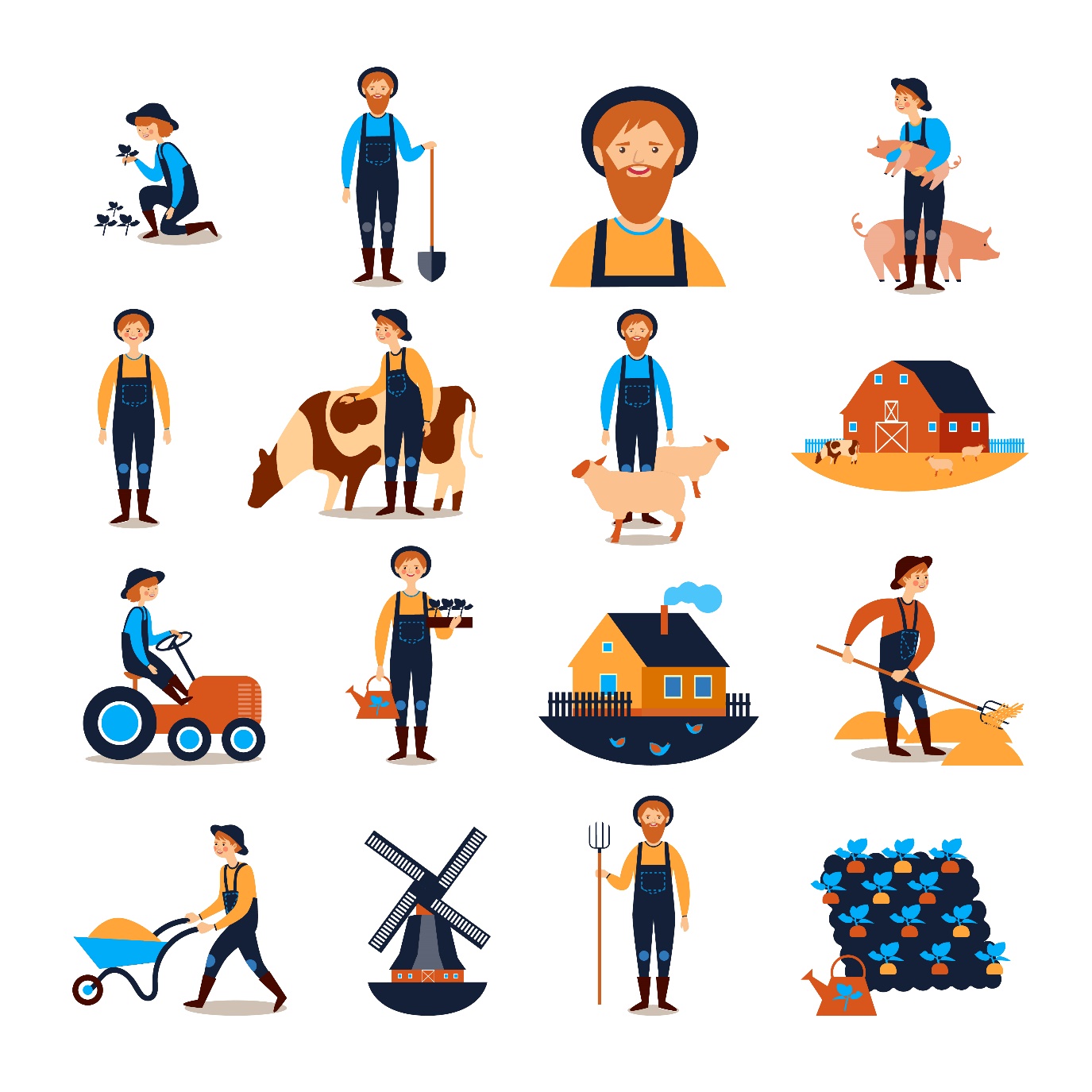 Растениеводства
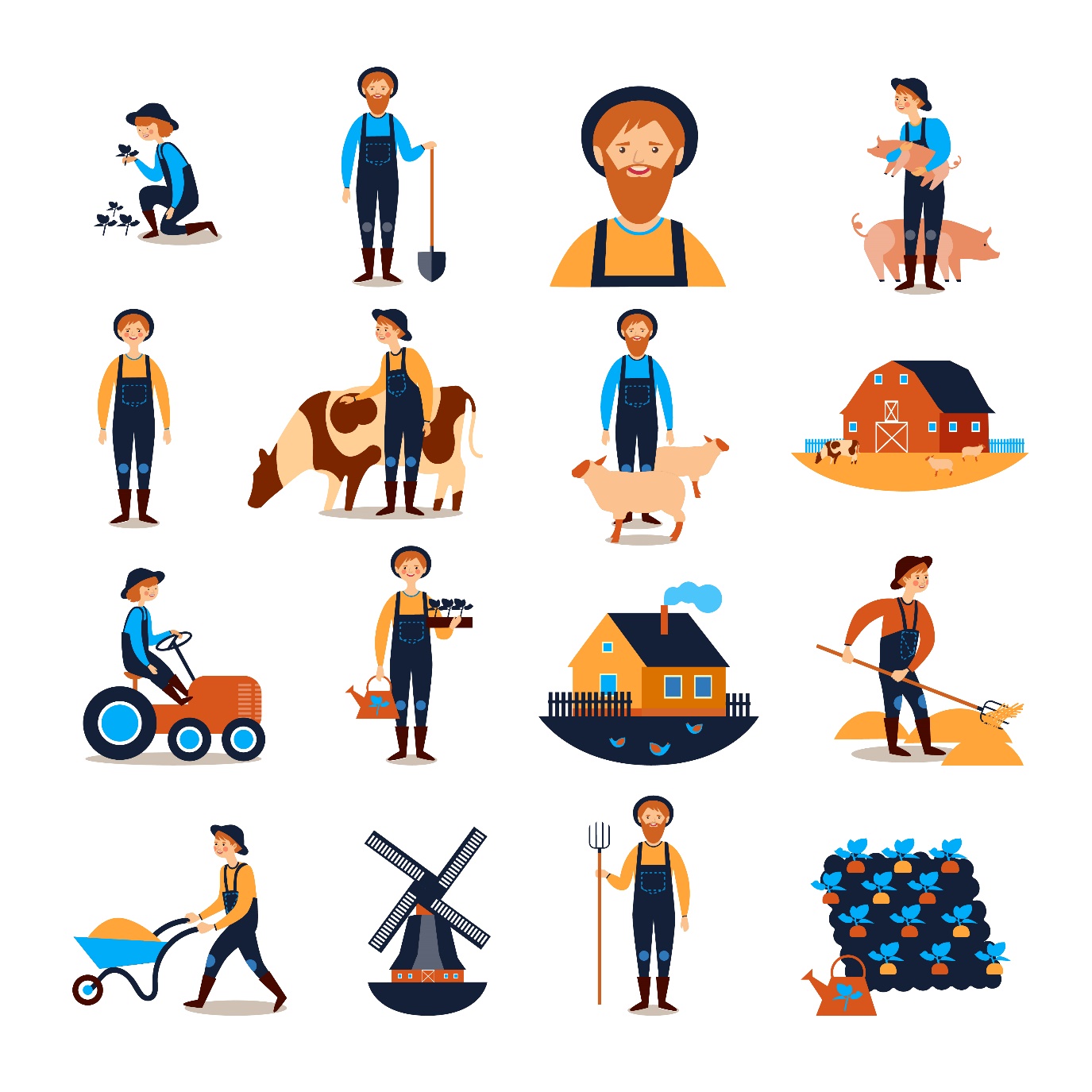 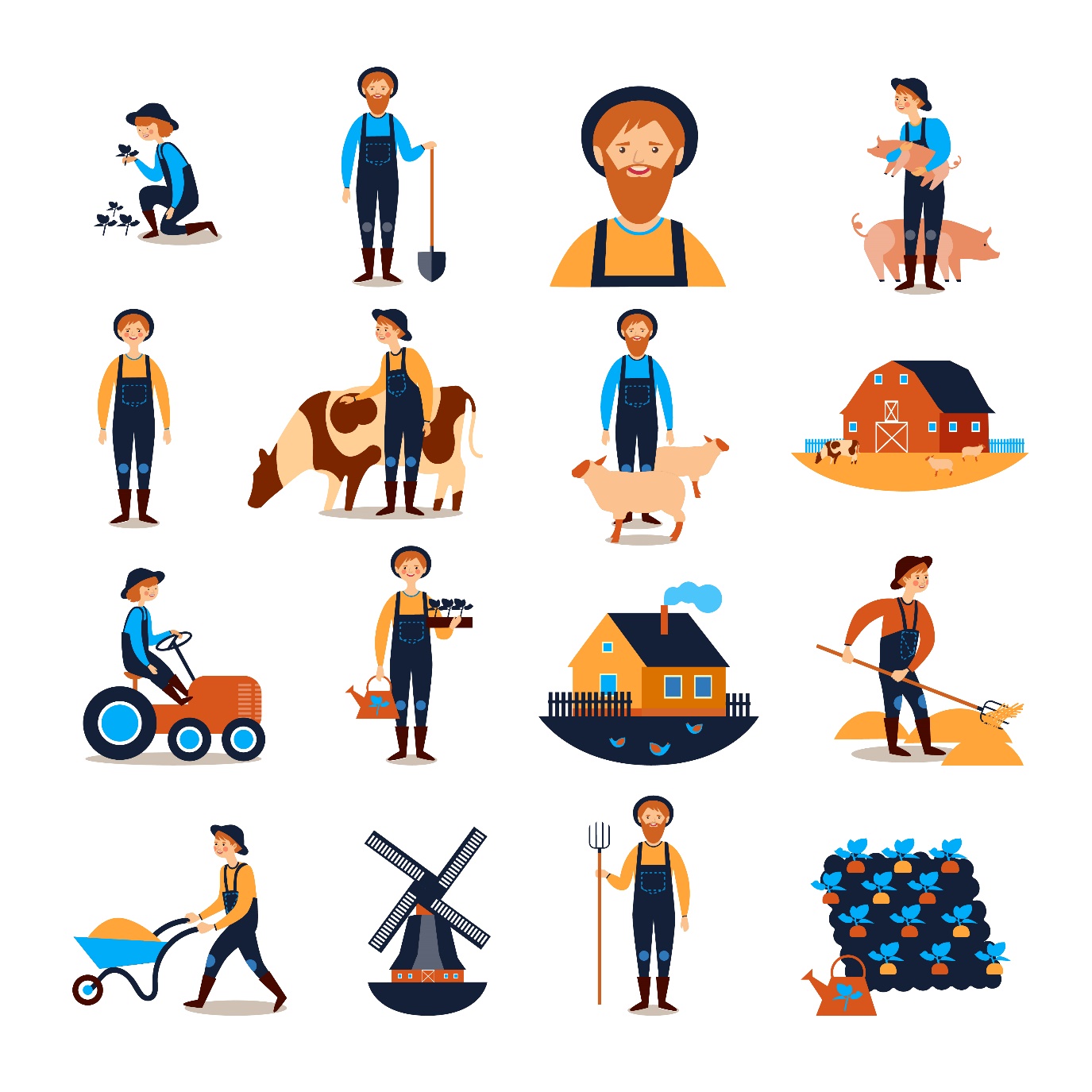 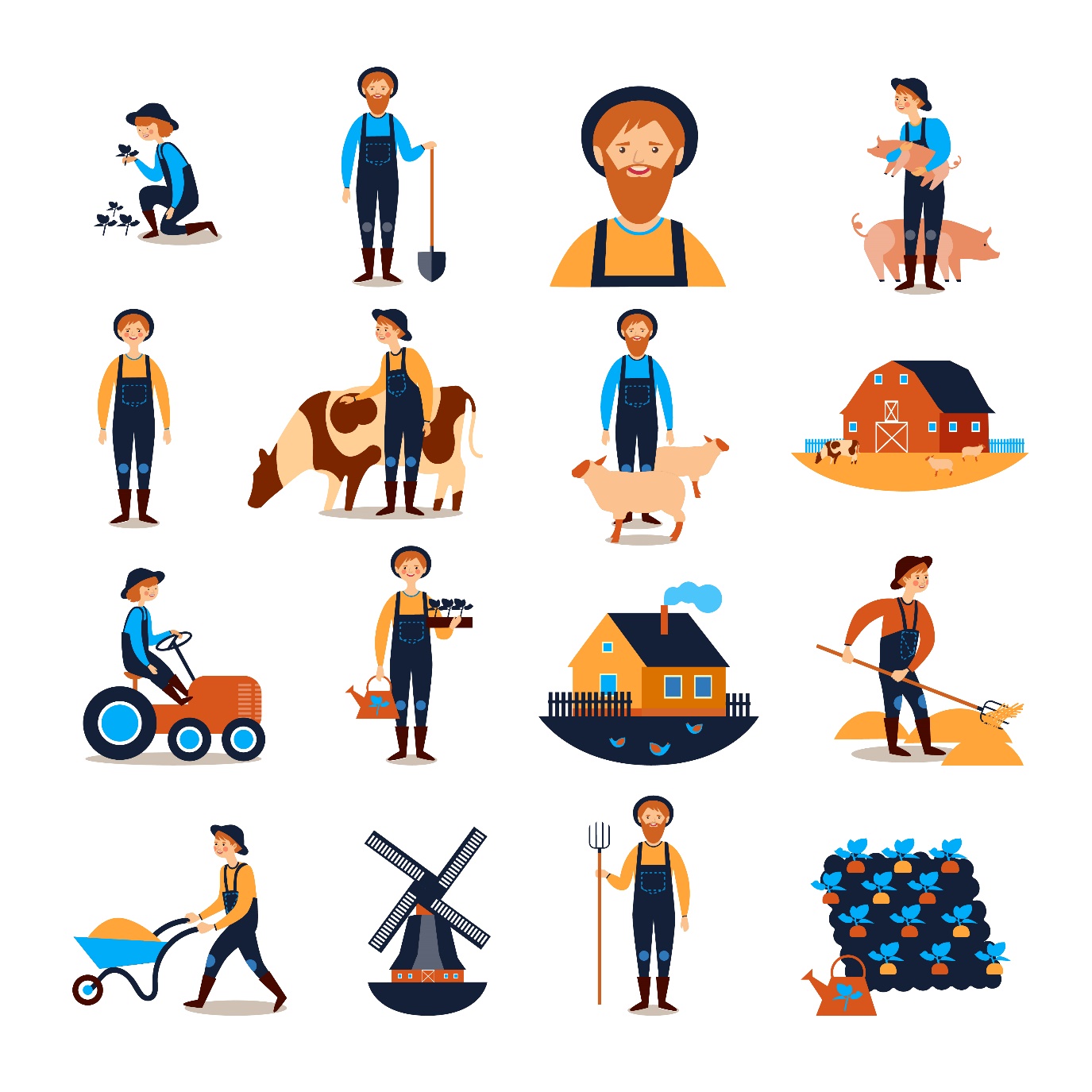 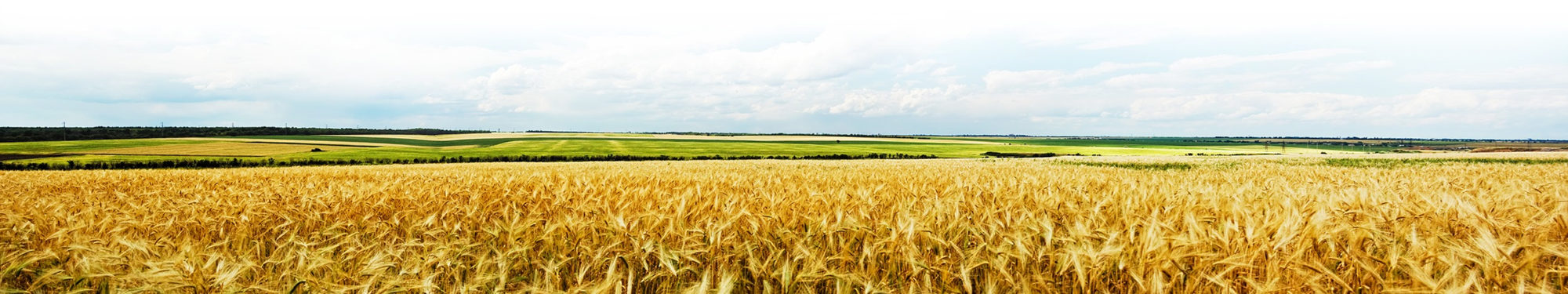 Организация процесса обучения
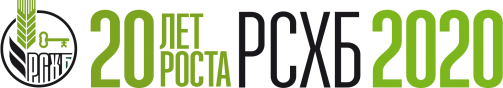 ТЕОРЕТИЧЕСКАЯ ЧАСТЬ
Проведение занятий с преподавателем ВУЗа в режиме реального времени online
Обучение идет по учебному плану, созданному региональным ВУЗом, с учетом региональных особенностей и потребностей специализации
Удаленное подключение через личный кабинет Свое Фермерство
Коммуникации с преподавателем Online. Каждый слушатель имеет возможность задавать вопросы преподавателю письменно через online чат. Преподаватель отвечает на вопросы устно в ходе занятий
Аттестация слушателей по результатам прохождения разделов учебно-тематического плана
ПРАКТИЧЕСКИЕ ЗАНЯТИЯ
Для практических занятий слушатели делятся на группы по специализации
Партнеры-МФХ проводят очные занятия на базе своего хозяйства, рассказывая свой личный опыт и отвечая на вопросы слушателей в режиме реального времени
По итогам завершения практических и выездных занятий проводится аттестация по навыкам и компетенциям (Банк, МСХ, Эксперт по специализации со стороны МФХ)
ИТОГОВАЯ АТТЕСТАЦИЯ
Защита выпускной квалификационной работы – утверждение бизнес плана
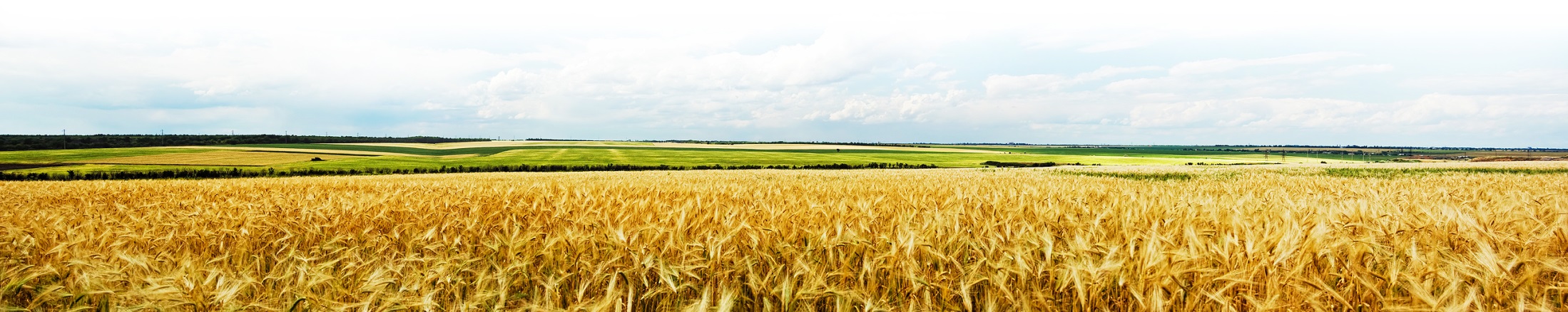 6
ОСНОВНЫЕ ТЕМЫПРОГРАММЫ ОБУЧЕНИЯ
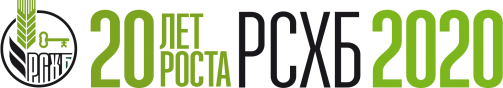 МЕРЫ ГОСУДАРСТВЕННОЙ ПОДДЕРЖКИ федерального и регионального уровня
Доступные ФИНАНСОВЫЕ СЕРВИСЫ в сфере АПК (кредитные решения, помощь в выборе комплексного решения)
НЕФИНАНСОВЫЕ СЕРВИСЫ в сфере АПК (бухгалтерский учет, юридическая поддержка, подбор квалифицированного персонала и т.д.)
ПРАВОВЫЕ ОСНОВЫ и БУХГАЛЕРСКИЙ УЧЕТ крестьянско-фермерских хозяйств,  сельскохозяйственных потребительских кооперативов
МАРКЕТИНГ – требования к качеству и упаковке, техники формирования бренда, каналы продвижения продукции
СЕЛЬХОЗКООПЕРАЦИЯ- создание, развитие кооперативов
ТОВАРОПРОВОДЯЩИЕ СХЕМЫ – организация каналов реализации продукции (офлайн и онлайн)
Формирование БИЗНЕС-ПЛАНа«С чего всё начинается?»
Современные ЦИФРОВЫЕ РЕШЕНИЯ ДЛЯ ПРОДВИЖЕНИЯ с/х продукции
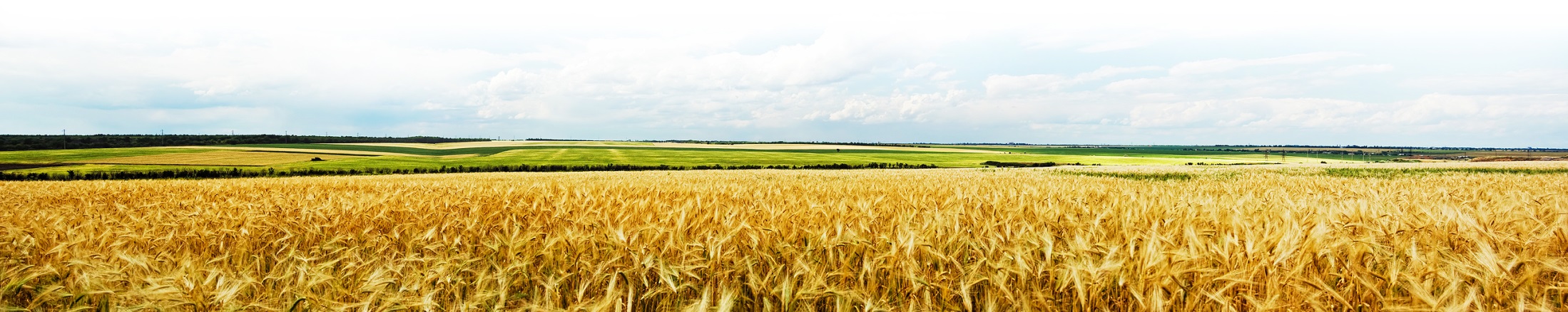 7